СИСТЕМА КРОВООБІГУ. СЕРЦЕ, БУДОВА ТА ФУНКЦІЇ
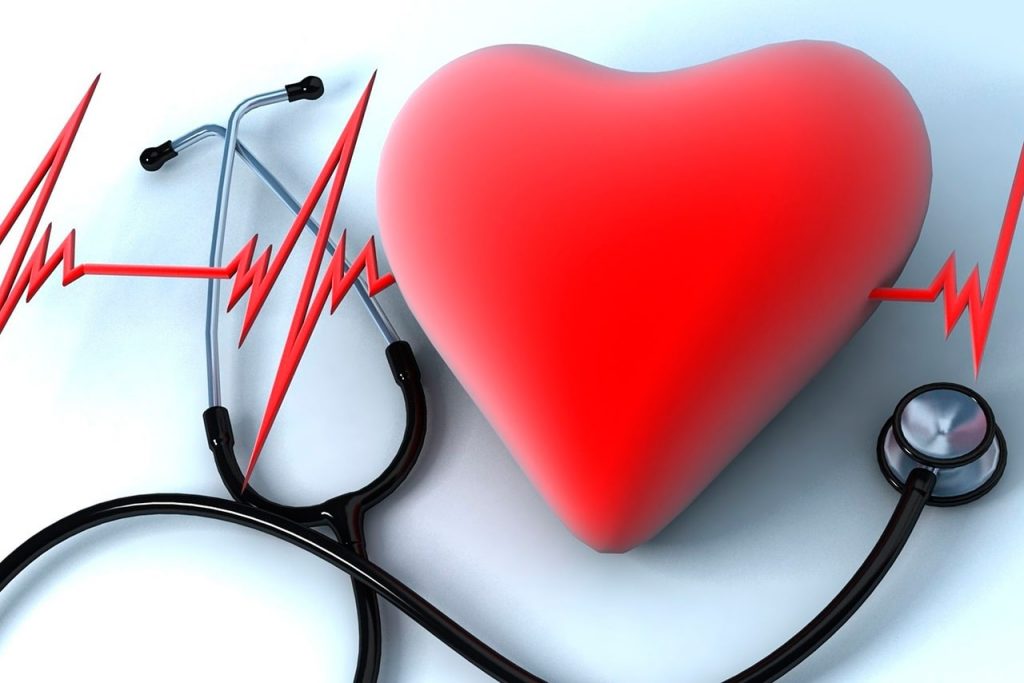 Серце – джерело життя, 
 початок всього,
 сонце мікрокосмусу, 
 від якого залежить
 вся сила і свіжість організму. 
 Ніщо не може замінити серця 
 і взяти на себе його функції…
  
 Вільям Гарвей,
 англійський   фізіолог  ХVІІ ст..
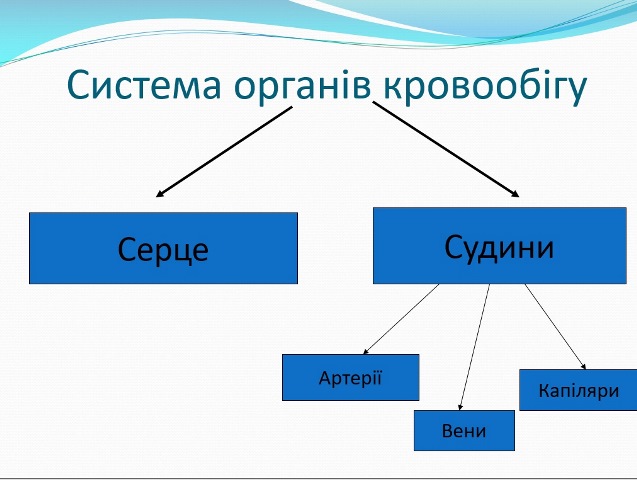 СЕРЦЕ — порожнистий м'язовий орган кровоносної ситеми, який забезпечує перекачування крові по судинах
Розташування серця
Серце у худих людей розташовується вертикальніше,  у гладких – горизонтальніше (наче «лежить» на діафрагмі), в осіб нормальної будови тіла воно займає косе положення
Стінка серця складається з трьох шарів:
Зовнішній  - епікард;

Середній  -міокард;

Внутрішній – ендокард.
Будова серця
Клапани серця
Клапан правої половини
серця має три стулки і
називається 
тристулковим, а лівої
– дві стулки  і
називається
двостулковим, або
мітральним. Між
шлуночками серця та
судинами також є 
клапани- півмісяцеві
Серцевий цикл
Передсердя і шлуночки
серця можуть перебувати у
двох станах: скороченому
та розслабленому, причому
скорочення й розслаблення
передсердь і шлуночків
відбуваються в певній
послідовності та строго
узгоджені в часі.
Скорочення передсердь (систола передсердь)
Стулкові клапани відкриті, півмісяцеві — закриті
Скорочення 0,1 с
Кров з передсердь виштовхується до розслаблених шлуночків
Скорочення шлуночків (систола шлуночків)
Півмісяцеві
    клапани відкриті, стулкові закриті
Скорочення 0,3 с, розслаблення 0,5 с
Артеріальна кров з лівого шлуночка виштовхується до аорти, веноза кров з правого шлуночка до легеневих артерій.
Загальне розслаблення передсердь і шлуночків (діастола)
Стулкові клапани відкриті, півмісяцеві — закриті.
 0,4 (відносно великий час відпочинку визначає здатність серцевого м'яза працювати не втомлюючись упродовж усього життя)
Відновлення працездатності серцевого м'яза.
Серцевий м'яз розслаблений, кров з вен (легеневих, нижньої та верхньої порожнистих) надходить до передсердь.
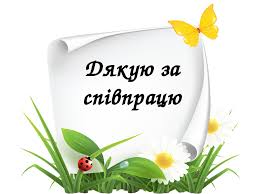